Maine State LibraryUploading/Sending a Resume
[Speaker Notes: Welcome to “Uploading/Sending a Resume,” provided by the Maine State Library.  In this module we will provide you with the steps to upload or send a resume to an employer’s website.  We will cover procedures such as uploading your resume to a text box, uploading via the upload button, or attaching the resume in an e-mail.]
Prior to Uploading/Sending
Check your resume
Typos
Incorrect phone numbers
Outdated information

Reviewed by a professional
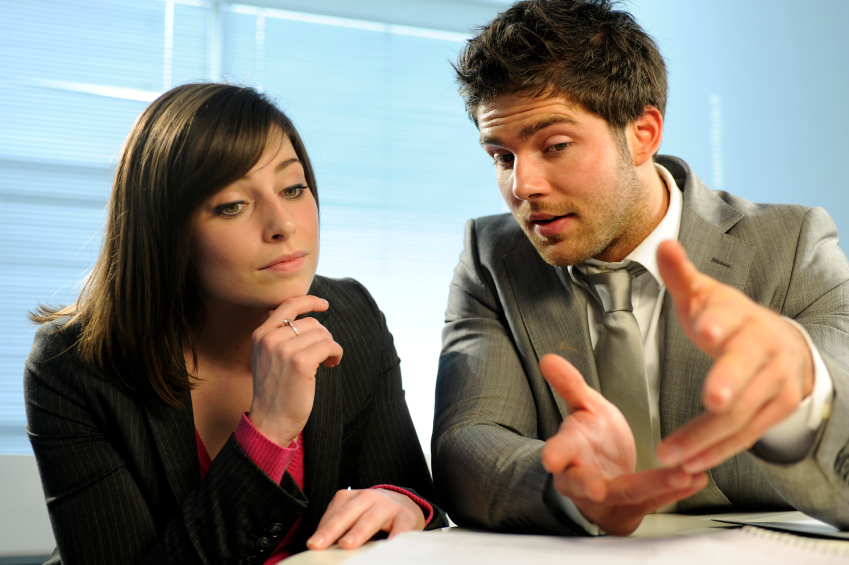 [Speaker Notes: Before you begin, be sure to check and re-check your resume for any errors.  This is really important because once you've submitted a resume as part of a job application, there's no going back. You might be able to re-upload your resume on certain sites, but the damage could have already have been done if the resume with typos has been seen and discarded a by Human Resources Manager.  You also want to make sure that all of the information on your resume is current and up-to-date.  I would recommend getting a professional career counselor, or a human resources manager, or a friend, to closely look at the resume prior to uploading it.]
Several Methods for Sending It
Cutting and Pasting
Text Box

Uploading
Word Processing File

E-mail
[Speaker Notes: There are several methods of posting your resume online including cutting and pasting it into a text box, uploading it from a word processing file or sending it via email. Most job websites will have a process in place for you to upload your resume from your computer.]
Upload Using Microsoft Word
Word documents preferred 

Naming
Same as the job description
Location

Verify
[Speaker Notes: The majority of websites that ask you to upload your resume usually want it in “Microsoft Word” format.   Create your resume in a word program and when you save it I would recommend naming the resume the same name as the job description.  This will help you locate your resume faster and also prevent you from uploading the wrong resume should you have several in the same location. 

Important: Before you hit the “Send” button, be sure to verify that the correct one was uploaded.]
2 Ways to Upload Resumes
Paste the whole resume in a “Text Box”

Uploading via the 
“Upload Button”
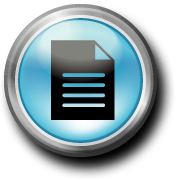 [Speaker Notes: Now there are two ways to upload your resume to the website.  The employer’s website may use either a text box in which to paste your resume or they the capability to upload your attached your resume.]
Upload to the Text Box
Highlight a Word
Hold down the CTRL and “A” Letter simultaneously to copy all
Use CTRL “V” to paste or
Right Click Mouse
Choose Paste Option

Formatting will be lost
Left Align
Capitalization
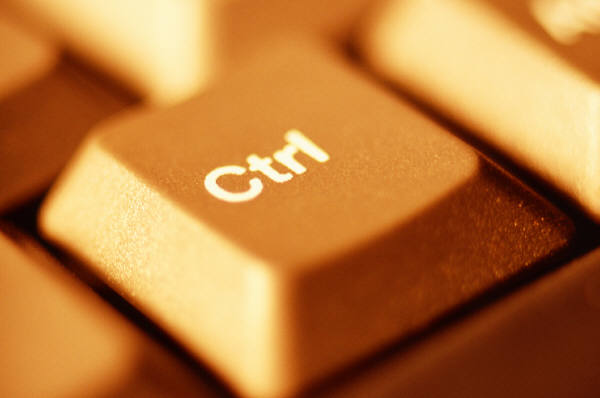 [Speaker Notes: Let’s start by uploading the resume into a text box.
First step is to open your resume and highlight a word
Next, while holding down the “Ctrl” Tab, depress the letter “A”, this will highlight the whole resume.
Next, place your cursor inside the text box and paste in your resume.  You can do this 2 ways:
Once the cursor is in the text box, depress and hold the “Ctrl” key while depressing the “v” key
Another way is to right click your mouse inside the text box and select the paste option.
If you are using this process of uploading your resume, formatting will be lost, so these next few steps will ensure that the resume is still presentable.
Don't try to center or right-align text. This formatting will be lost and won't look the way you'd like it to. Left-align all text.
 Since you won't be able to use bold, underline, or italics, you can still make things look nice by CAPITALIZING section headings and using blank lines between sections.
 Put one or two blank lines between each job in your job history, then put just one carriage-return after each line of data.]
Upload by Attaching
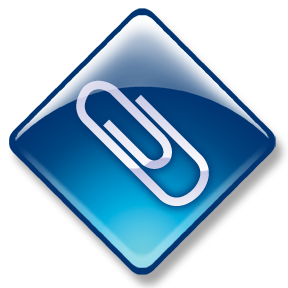 Browse Button
Choose File

Verify Attachment
[Speaker Notes: The other option is to upload your resume by utilizing the upload capability.  
On the employer’s website, click on the “browse” button.  The browse button will take you to your files. Search through your files until you find your resume. Click on it and then click "upload." 
Make sure that you verify the attachment is there and hit “upload.”]
PDF File Format
Another format to upload your resume

Save the document as a PDF File 

Advantage

Get Adobe Reader
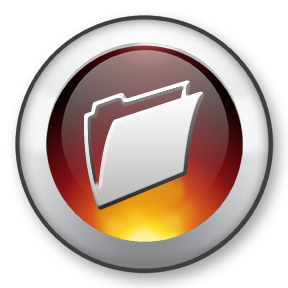 [Speaker Notes: Another option for uploading your resume is in PDF format.  Create a PDF document, using your Word software.
 
Open your document using Word, next 
Click on the file button 
Choose the “Save As” option
On the bottom of the pop up window you will have the opportunity to change “save as type”  click on the drop down button and select PDF
 
 The advantage of utilizing a PDF file is that the formatting is not altered. PDF files are opened with Adobe Acrobat Reader. http://get.adobe.com/reader/]
Job Boards
Monster

Career Builder

Yahoo/Hot Jobs

One Final Note
[Speaker Notes: Another option is to upload your resume on big job boards such as:
Monster 
Career Builder
Yahoo/Hot Jobs
There are many job boards that are specific to an industry. If you find job boards for your industry, it might be best to post to all of them to increase your odds.   Many of the smaller general boards are also a good shot. Many employers don't want to pay a lot of money to the big job boards, so they use a smaller board to search for a new employee.  The more job boards you are on, the higher your chances of being found by your future employer.

A lot of the sites have what they call Job Agents or something similar, which are automatic search engines that look for jobs that match what you want. Many career sites’ job agents can be setup to email you notifications of matching jobs as often as you like. It is worth taking the time to make sure that you have several job agents setup to send you not too many and not too few job leads. Try to setup a few different agents that target different fields.  You will be surprised that some of your transferable skills can take you into a whole another field that you were initially not aware of.

One final note: Make sure that you tailor each resume based on the skill sets that they are asking for.  A lot of resumes today are scanned for key words.  You need to ensure that your resume contains those “key words” in order to get to the next level of the company actually reading your resume.  

I hope this information was useful and good luck on your job hunting quest.]